Eastwood Public SchoolOnline Parent Information SessionsOccupational TherapySession 3: Pencil grasp & handwriting
Presented by Hazel Mujdeci – Peadiatric Occupational Therapist
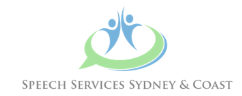 Pencil Grasp
How to help hold our pencil correctly
Pinch and pop 
Pom pom 
Elastic band
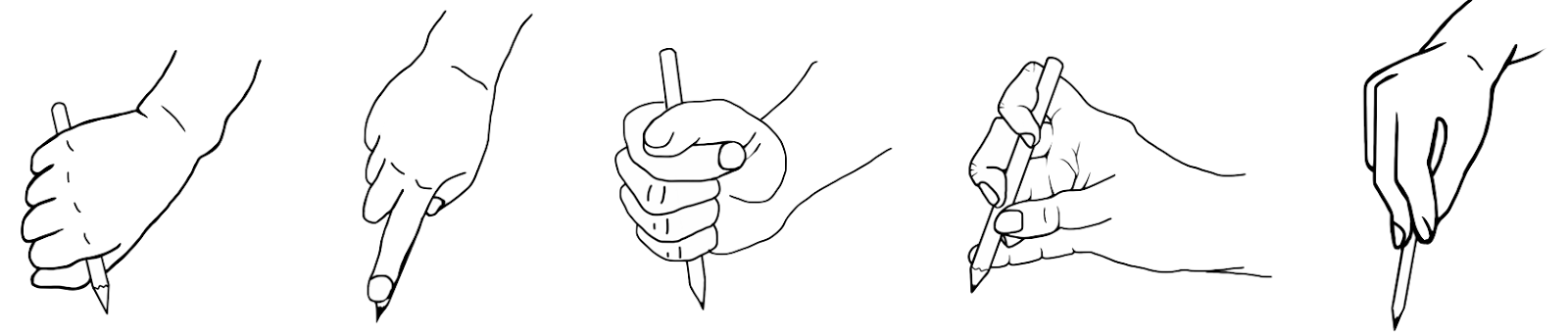 Pencil Pressure
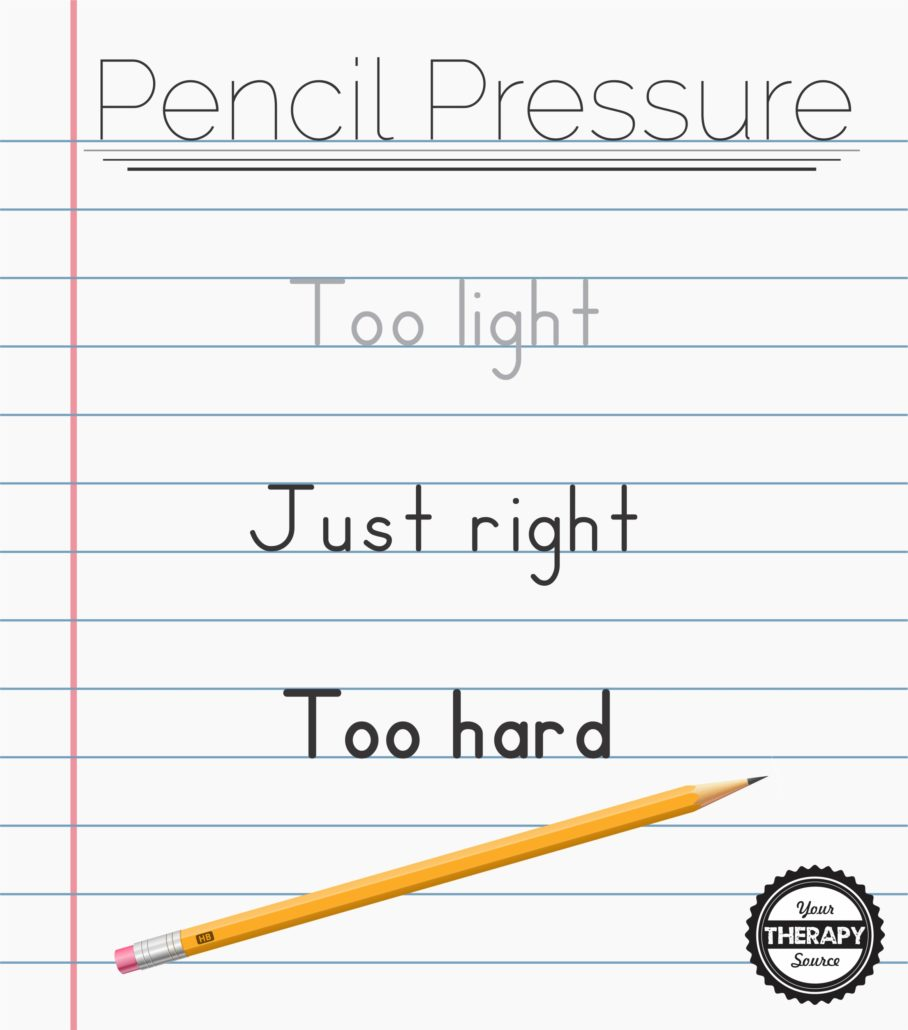 Too Light
Too Hard
Strengthening our hand muscles 
Place paper on aluminum foil
Place paper on mouse pad
Strengthening our hand muscles 
Write with mechanical pencil (pacer)
Batteries sticky taped to end of pencil
Finger warm-ups
Thumb taps 
Pencil twirling
Pencil worms  
Putty / play-dough 
Hole punching
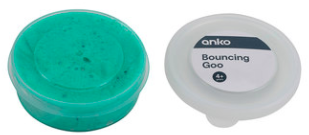 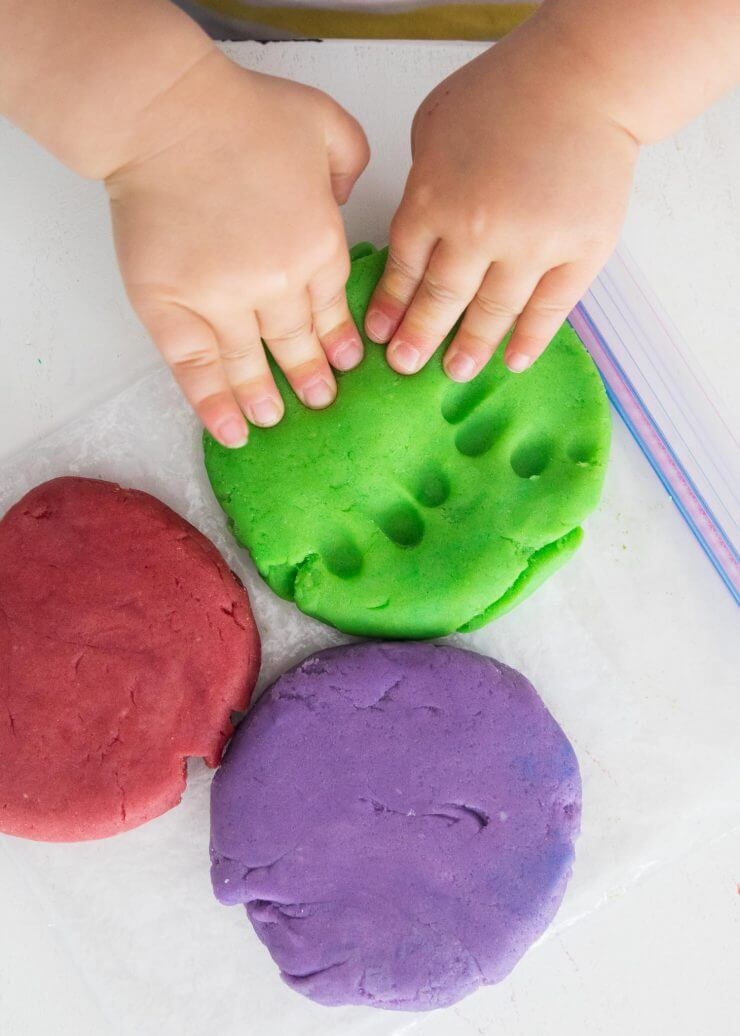 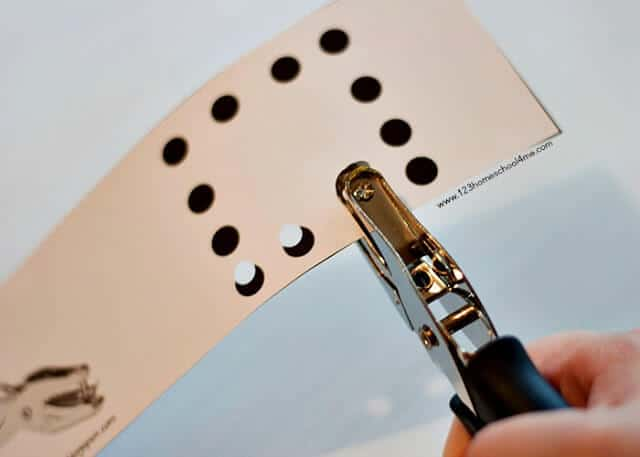 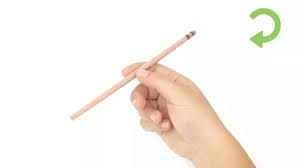 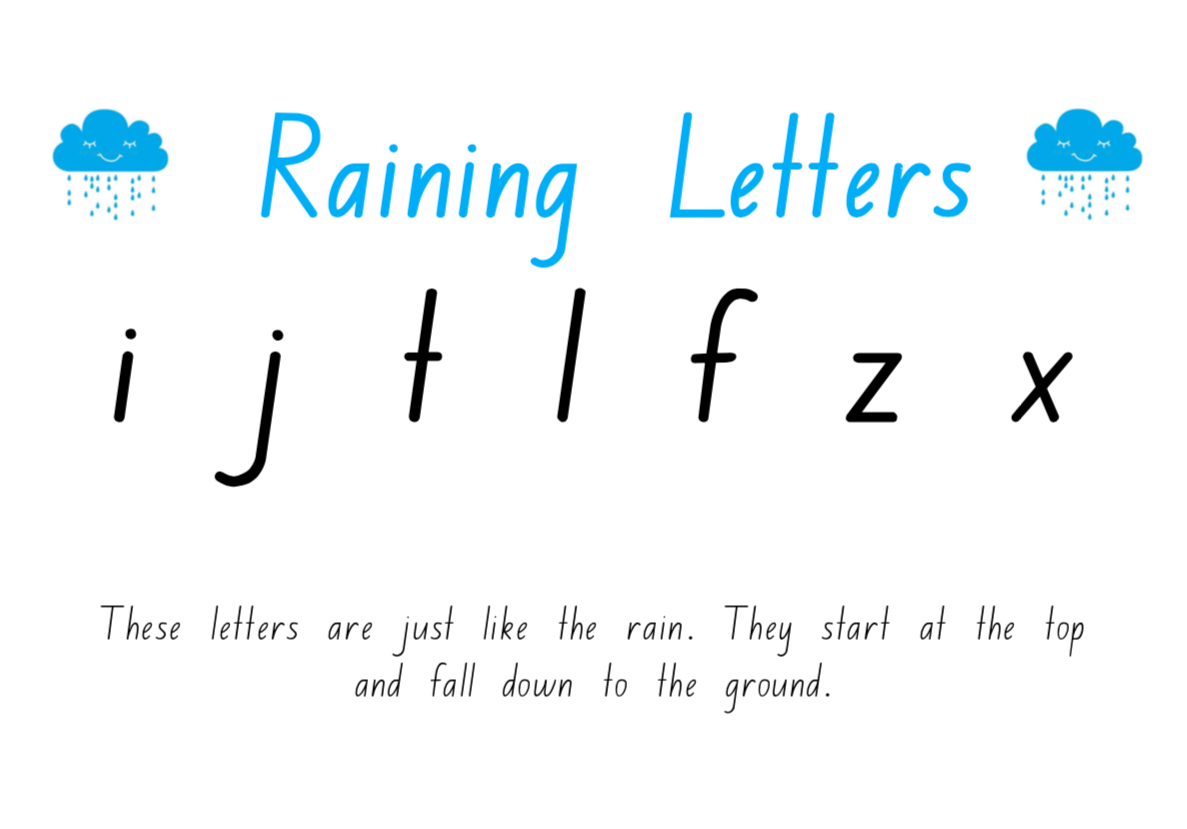 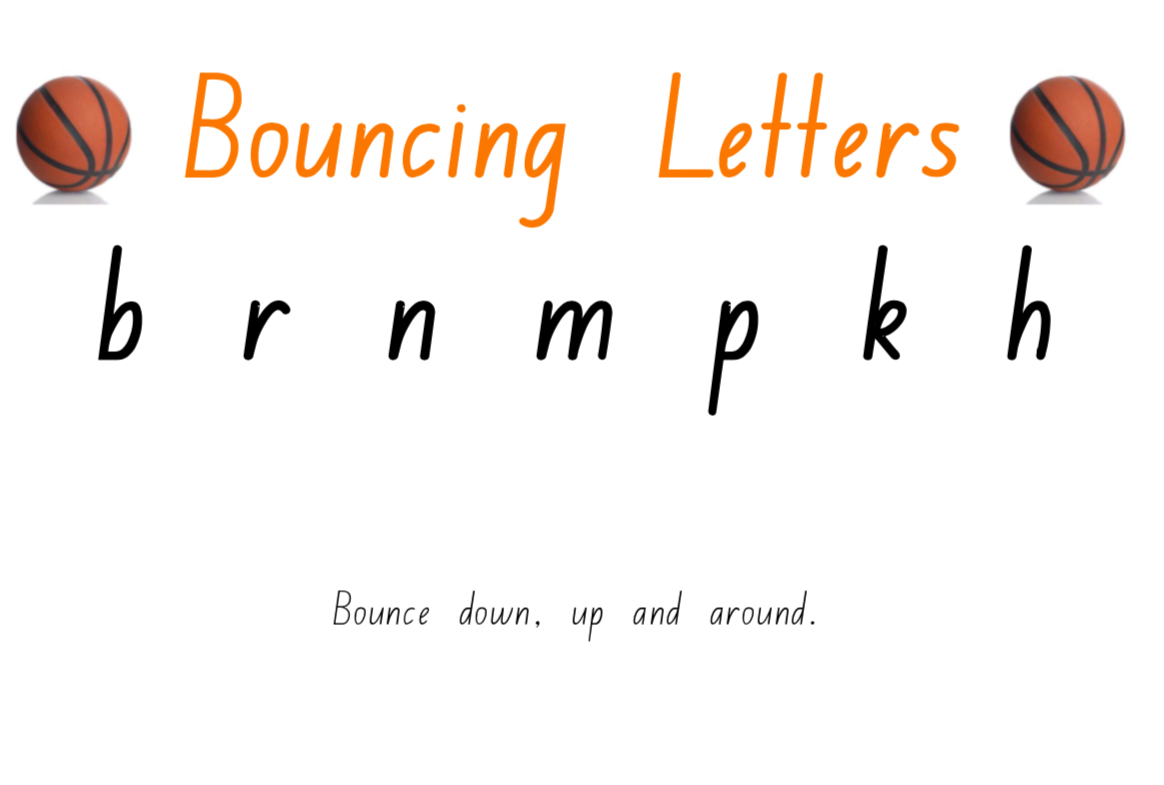 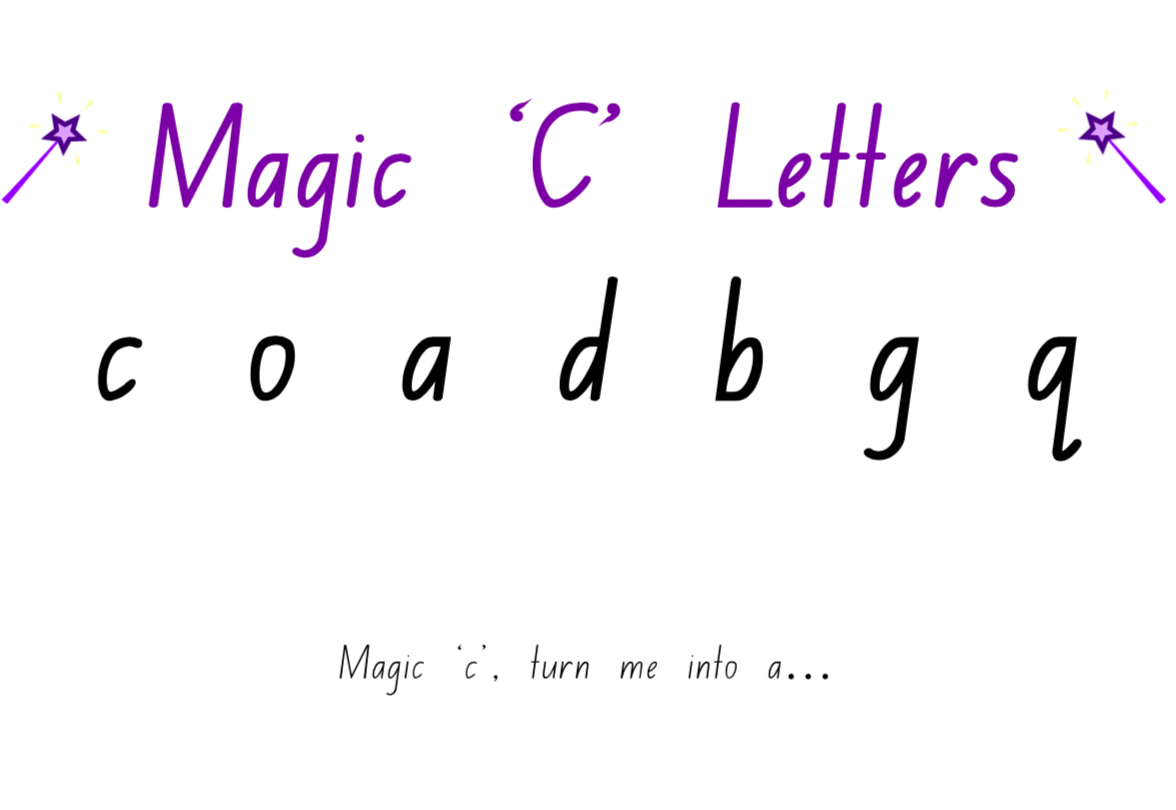 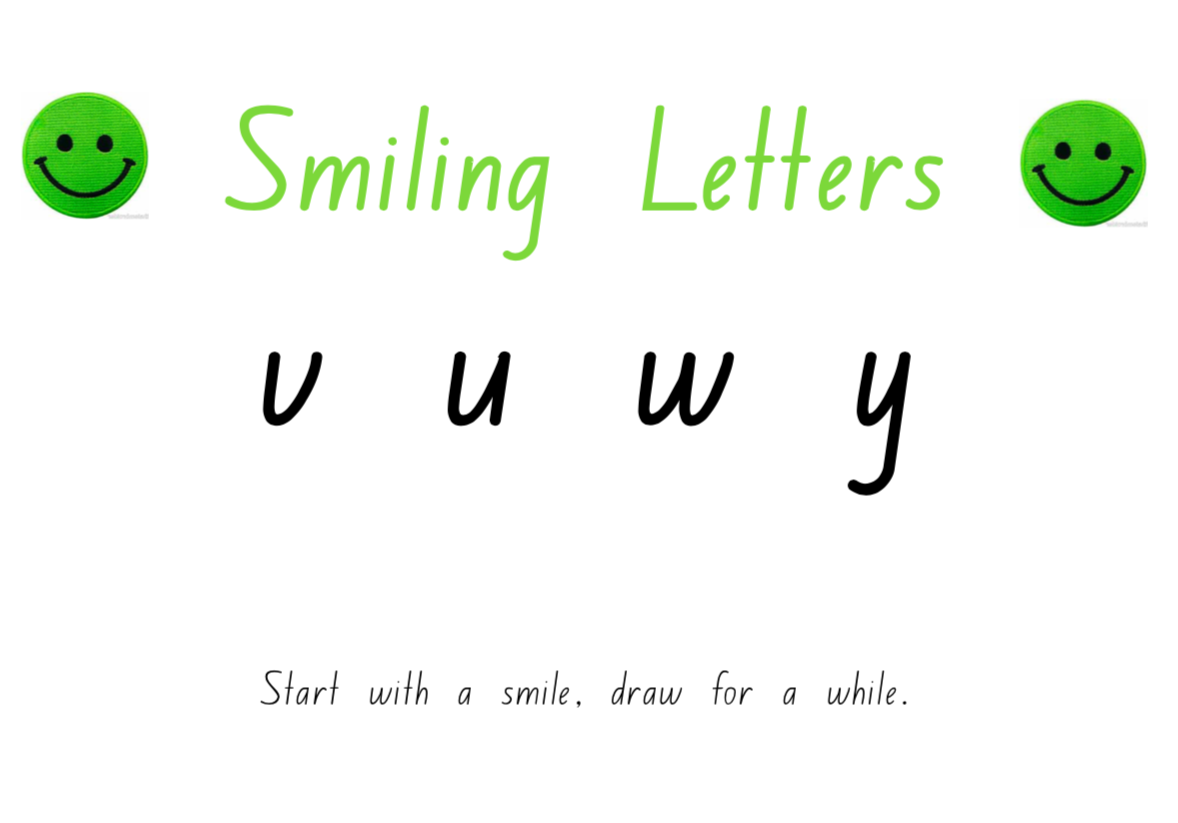 Sky Grass Dirt
The cat was sleeping.
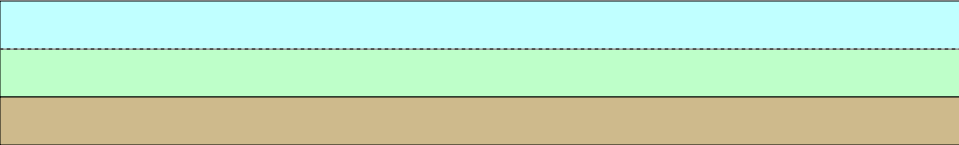 Grass hills
cat
The
was sleeping.
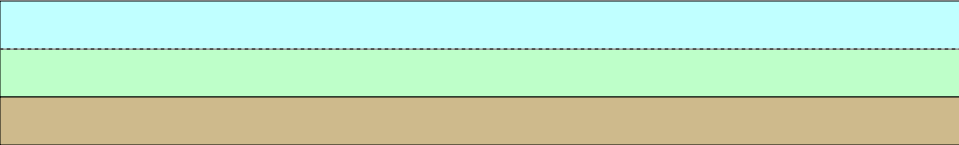 cat
The
was sleeping.
Mudslides
The
was sleeping.
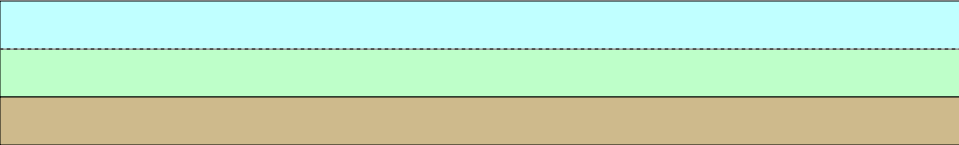 cat
The
was sleeping.
cat
c
h
T
a
t
e
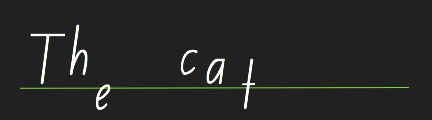 The cat
Spacing
Spaceman 
Finger spacing 
Stickers
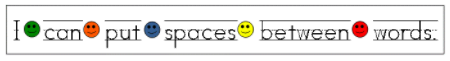 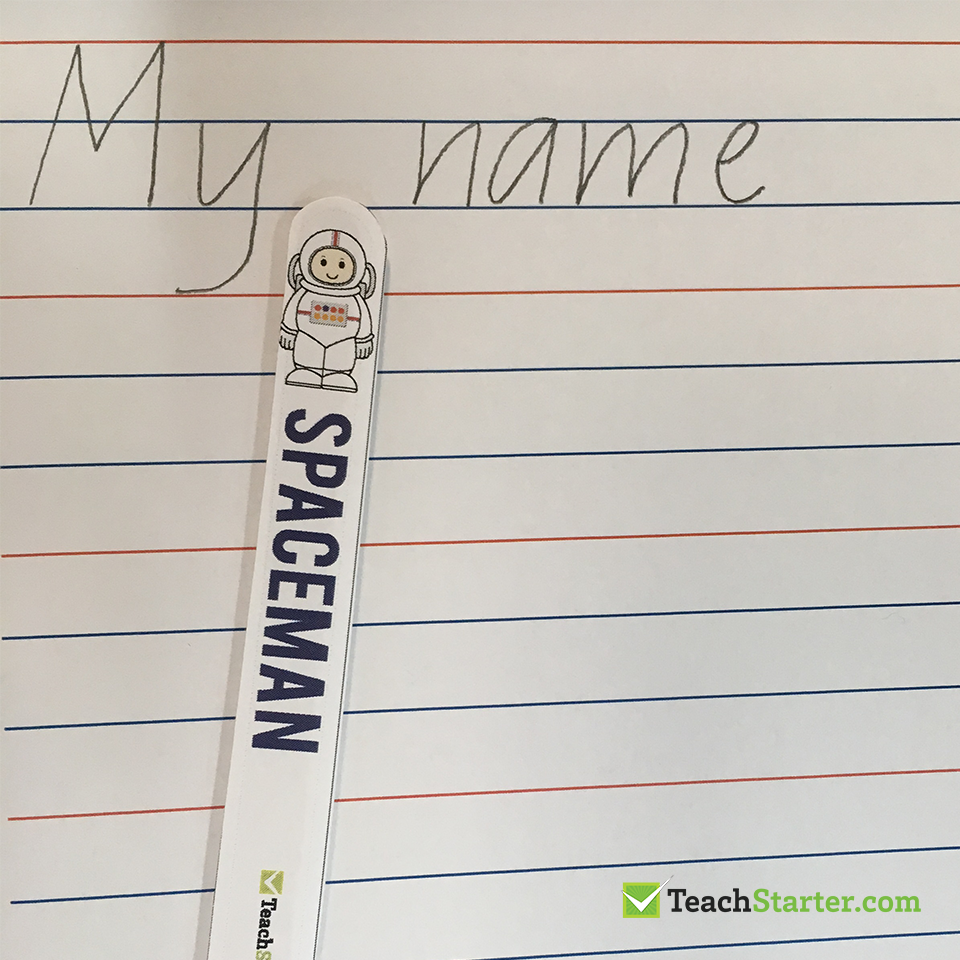 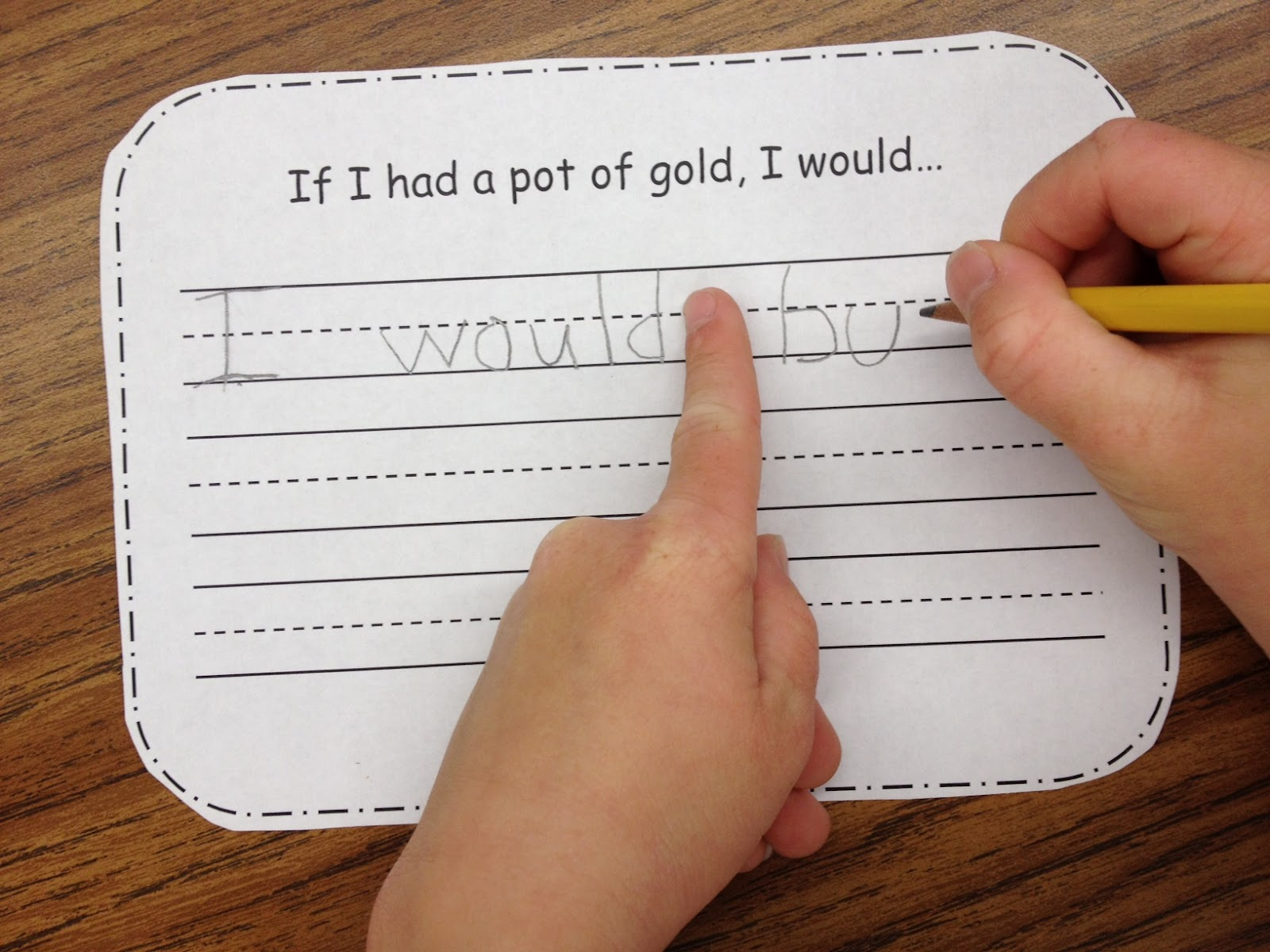 Thank you!Session 4: Self-care skills & eating challengesTuesday 11th of August @ 7:30p.m.
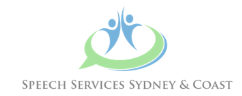 Presented by Hazel Mujdeci: Peadiatric OT